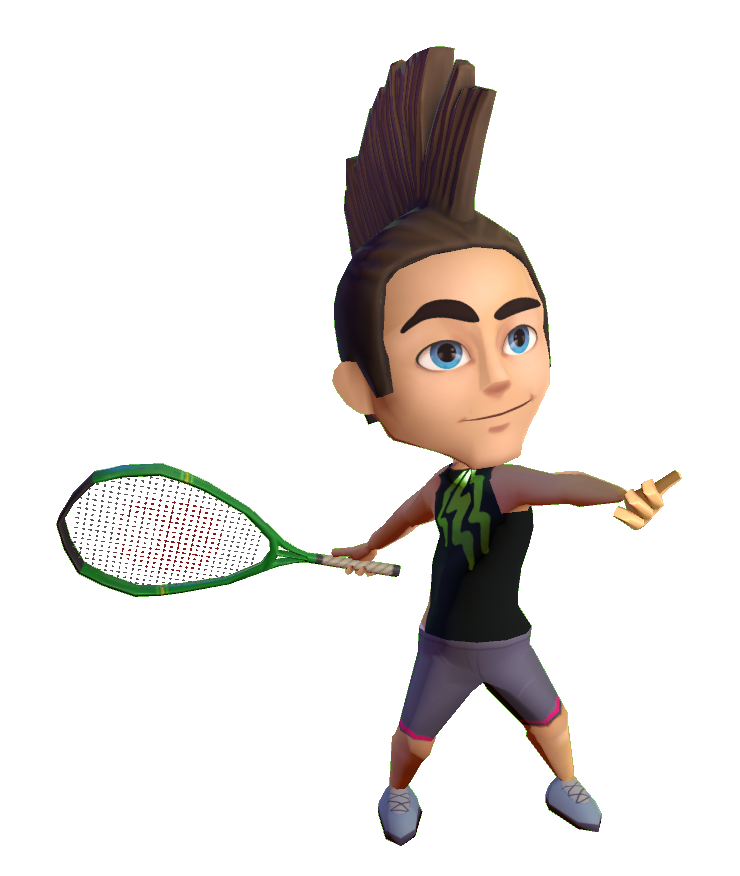 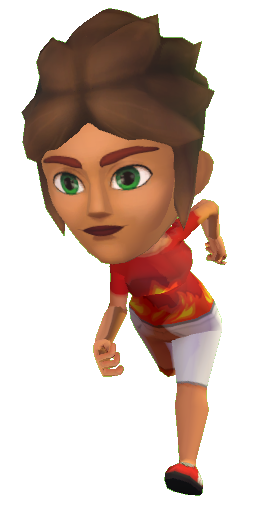 Instant Sports
Date de sortie : 16 août 2019
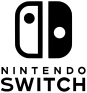 •  Console :

• Genre : Party Game

• Studio/Publisher :  Break-First / Just For Games

• SRP : 29,99€  SWITCH
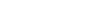 « Instant Sports … Instant Fun ! »
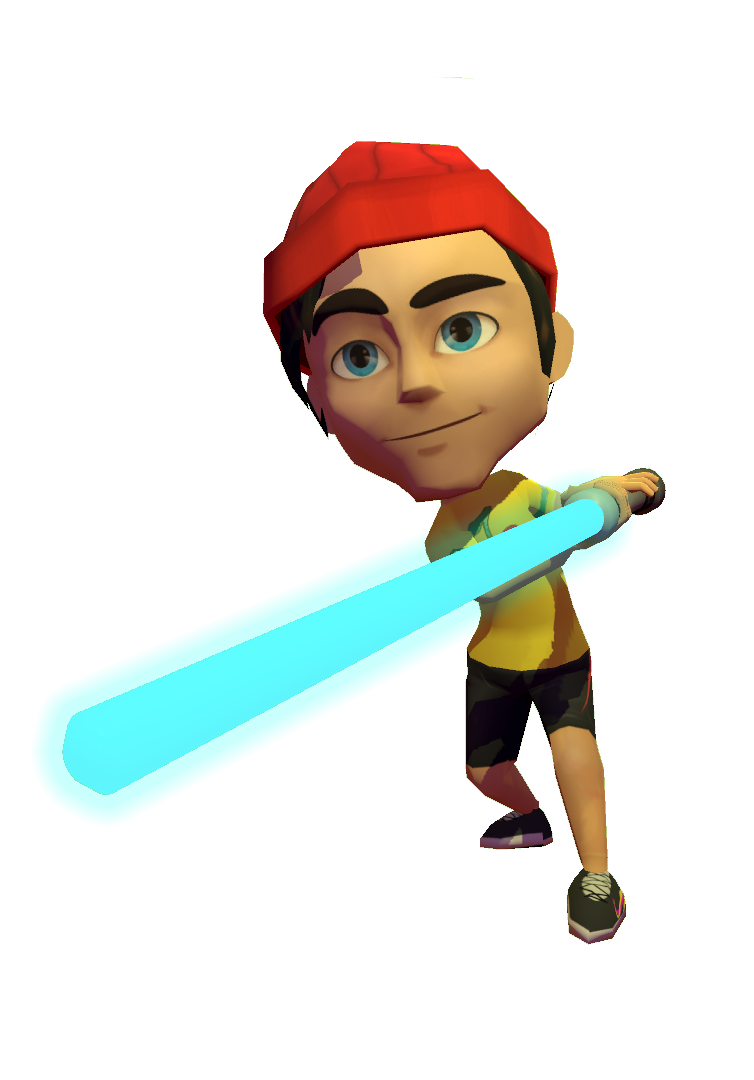 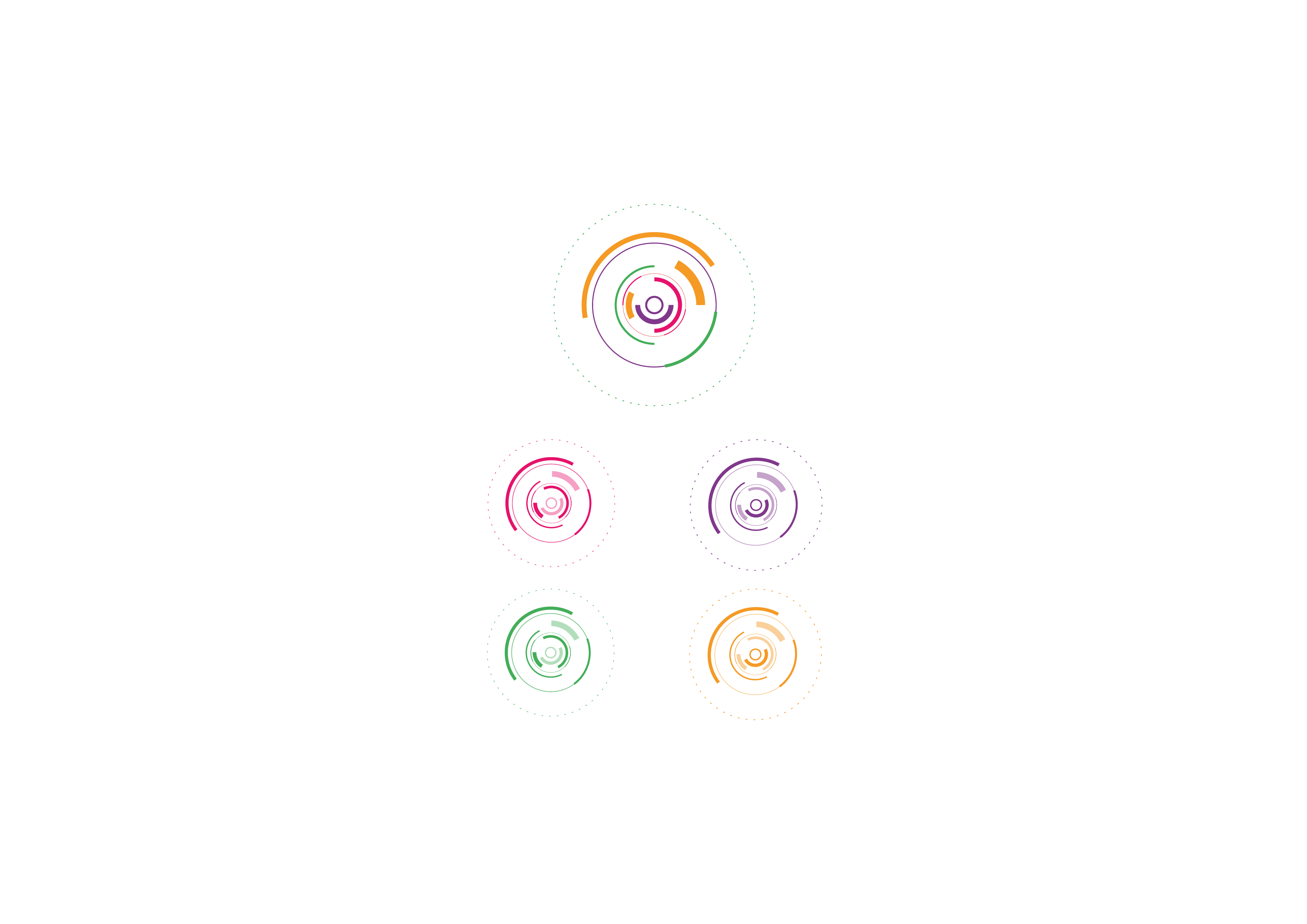 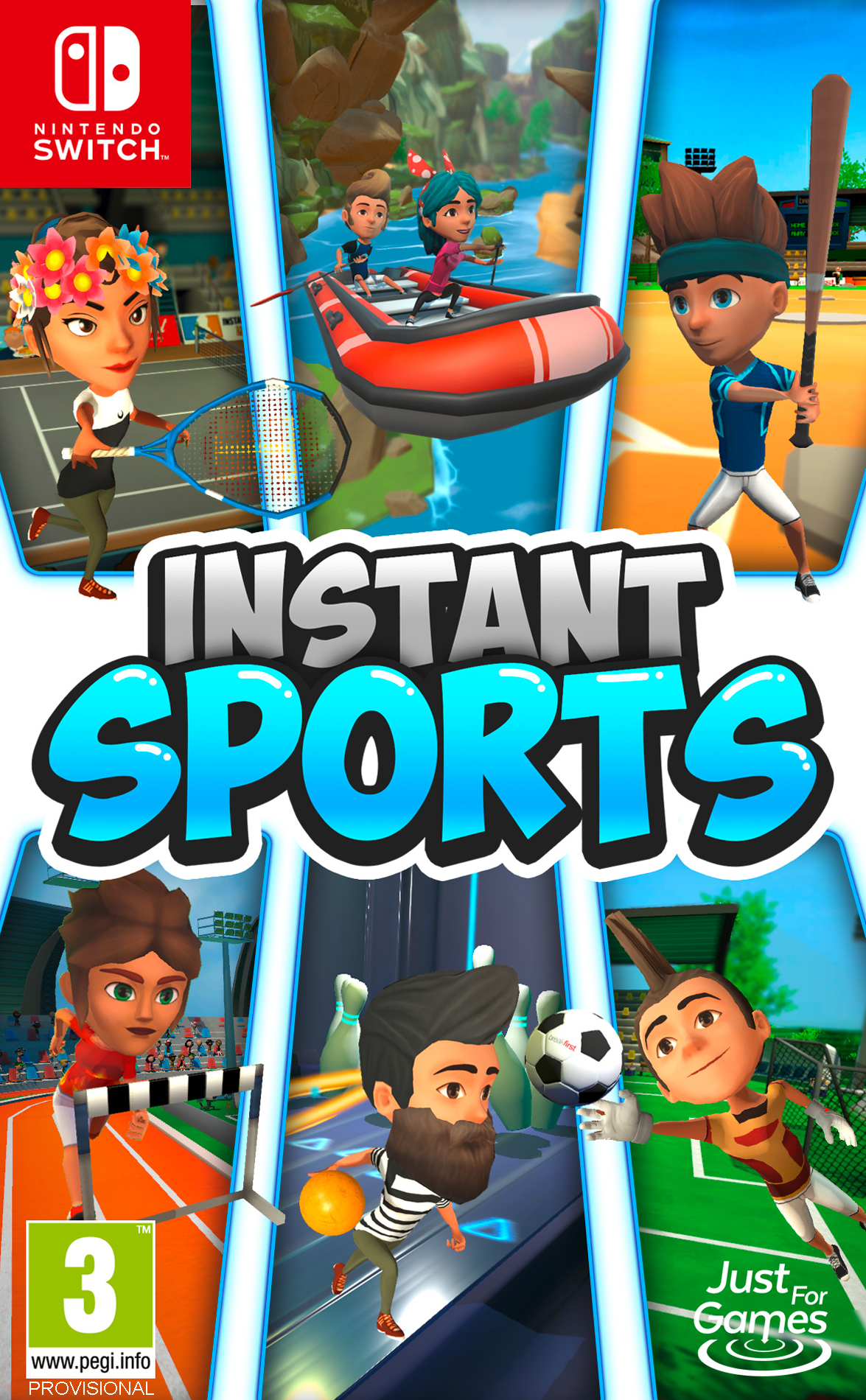 • Nintendo Switch, LA console des Party-games ! Mario Party (5,5m° units), 1-2 Switch (Nintendo, 2,9m° units), Go Vacation (Nintendo, 370K units) Carnival (2K Games, 300K units), Sports Party (Ubisoft, 170K)… et maintenant Instant Sports ! 

• Profitez de plusieurs modes de jeux répartis en 6 sports en coop locale ou versus jusqu’ à 8 joueurs : Tennis, Bowling, Course de haies, Course de canoe, Gardien de but et Baseball !
•  Concept et maniabilité très simples d’ accès afin que chaque membre de la famille puisse s’ amuser instantanément

•  Forte rejouabilité: cherchez à battre les meilleurs scores et débloquez de très nombreux objets et costumes pour vos personnages
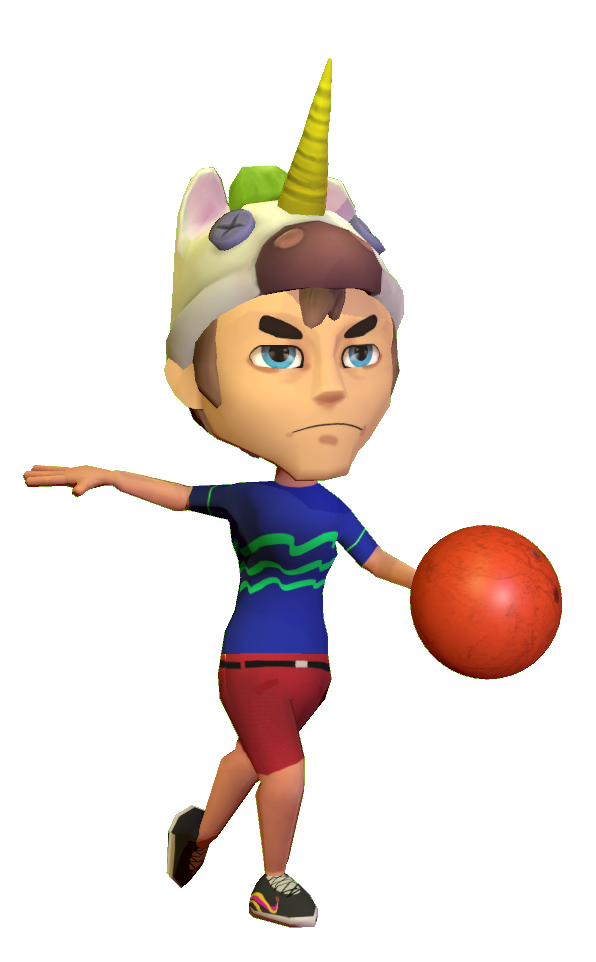